Word Study: Session ThreeOrganization and management
Eastern Elementary/Middle School
K-2 Teachers
Sorting is the heart of word study!
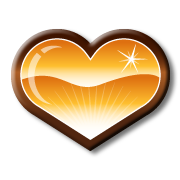 Word Study
Benefits of word sorting approach
Students make their own discoveries and form their own generalizations about how English spelling works
Requires students to  pay attention to words and make logical decisions about sound, pattern, and/or meaning
Sorting is analytic- students work from known words and examine their parts
Sorting does not rely on rote memorization or recitation of rules
Easy to differentiate instruction among groups of learners
Types of sorts
Sound
Pattern
Meaning
Concept Sorts
Spelling-Meaning Sorts
Sorting and Extension activities
Sorts
Teacher-Directed Closed Sort
Teacher-Directed Guess My Category Sort
Student-Centered Open Sort





Extensions and Follow-Up Routines
Repeated Sorts
Buddy Sorts
Blind Sorts
Writing Sorts
Blind Writing Sorts
Word Hunts
Speed Sorts
Draw and Label/ Cut and Paste
Games
Teacher talk and student reflection
Critical part of word study instruction
Questions to generate talk about words:
What do you notice about these words? How are they alike?
Where in the word do you find the spelling pattern?
In your word hunts, which pattern did you find more frequently?
Can you divide the word into parts?  What is the base word?  Are there any prefixes or suffixes?
Can you think of other words that sound or look the same?
What did you learn that might help you become a better speller or a better reader?
Managing word study in the classroom
Develop a familiar weekly routine with daily activities
Schedule time for group work with the teacher
Keep it short
Plan time for students to sort independently and with partners
Scheduling time for word study
Word study as an extension of the reading group
Separate word study groups in a circle-seat-center rotation
Word study block
Individualized word study in intervention settings
Sample weekly schedule for students working with picture sorts
Monday: Picture sort 
Tuesday: Draw and Label
Wednesday: Cut and Paste
Thursday: Word and Picture Hunts
Friday: Game Day and Assessment
Sample Weekly schedule for elementary students
Monday: Introduce the Sort
Tuesday: Practice the Sort, Initial Speed Sort, and Writing Sort
Wednesday: Blind Sorts and Writing Sorts
Thursday: Second Speed Sort and Word Hunts
Friday: Games and Assessments
Word study assessments
“Traditional” spelling test format
Spelling test as writing sort
1 point for word in correct column
1 point for word spelled correctly
Students should be expected to score 90% or higher on these assessments if they are placed in the correct groups and engaged in a variety of activities throughout the week.
Spelling expectations
Invented Spelling?
Set reasonable expectations for accuracy in spelling and subsequent writing
Even though invented spelling is encouraged, ALWAYS hold students accountable  for what they have been taught
If they’ve been taught consonant-to-letter correspondences, they should be able to spell those sounds correctly as in: PGS LK MD (Pigs like mud.)
Spelling vs. vocabulary instruction
Be careful not to confuse vocabulary words with spelling words
Vocabulary instruction refers to meanings of words– although students in this stage can read and learn the meanings of many multisyllabic words they should not be expected to spell these words
The words students may read and study for meaning are more complex than those they study in spelling
Ten principles of word study instruction:Look for what students use but confuse
Instruct in students’ “Zone of Proximal Development”– in areas they already know something about
By analyzing invented spellings, a ZPD is established and instruction can be planned that addresses those features students are using but confusing, not those they totally neglect
Ten principles of word study instruction:a step backward is a step forward
Always try to contrast something new with something already known (a firm foundation)
It is important to begin  word study activities where students will experience success
Ten principles of word study instruction:use words students can read
Because learning to spell involves achieving a match between the spoken language and the written language, students should analyze words they can readily pronounce
It is easier to look across words for patterns or similarities when the words are easy for students to pronounce
Ten principles of word study instruction:compare words that “do” with words that “don’t”
What something is is also defined by what it is not
Contrasts are essential to students’ building of categories– students’ spelling errors suggest what contrasts will help them sort out their confusion
Ten principles of word study instruction:sort by sound and sight
Too often, students focus on visual patterns at the expense of how words are alike in sound
Students need to examine words by how they sound and how they are spelled
Ten principles of word study instruction:Begin with obvious contrasts
When students begin the study of a new feature, choose key words or pictures that are distinctive
Move from general differences to more specific discriminations
Ten principles of word study instruction:Don’t hide exceptions
Don’t hide exceptions– by placing so-called irregular words in a miscellaneous or oddball category, new categories of consistency sometimes emerge
Ex: looking at long vowel patterns, exceptions emerge- give, have, and love but these form patterns of their own
True exceptions (was, women, laugh) become memorable by virtue of their rarity
Ten principles of word study instruction:avoid rules
Memorizing rules is not the way children make sense of how words work
Rules with many exceptions are disheartening and teach children nothing
Ex: when two vowels go walking, the first one does the talking- head, boot, soil
Learning about English spelling requires students to consider sound and pattern simultaneously to discover consistencies in the written language
Students make generalizations, and the teacher’s job is to stack the deck and structure categorization tasks to make the consistencies explicit
Ten principles of word study instruction:Work for automaticity
Accuracy in sorting is not enough… work for accuracy and speed as a true indication of mastery
When students acquire automaticity in sorting and recognizing patterns, they also build fluency which will carry over to reading and writing
Ten principles of word study instruction:return to meaningful texts
After initial sorting, have students return to meaningful texts to hunt for other examples to add to their sorts
These hunts extend students’ analysis of words to more words and more difficult vocabulary